CONJUNTO 2
8º ano
Discourse Genres
Unit 1
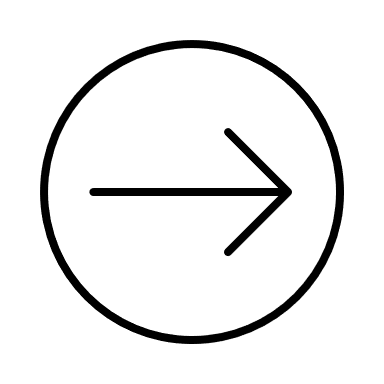 Unit 1
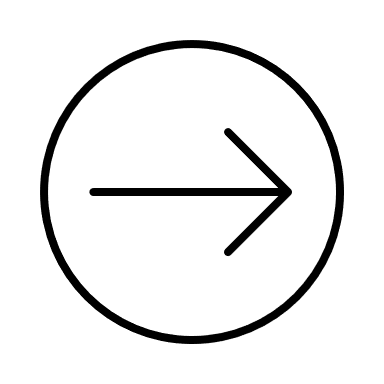 Language Topics
Unit 1
Countable Nouns
Countable nouns são substantivos que podem ser contados.
one carrot, two carrots, three carrots

• Plural: em geral, acrescentamos -s, -es, -oes ao final do substantivo. carrot – carrots, peach – peaches, potato – potatoes

• Usamos a ou an antes do substantivo.
Can you get an apple or a banana for me, please?

• Para perguntar a quantidade, usamos How many…?
How many oranges did you get?
Unit 1
Uncountable Nouns
Uncountable nouns são substantivos que não podem ser contados utilizando números. Exemplos: milk, honey, broccoli, spinach, information etc.

• Não há uma forma plural.

• Não usamos a e an antes do substantivo. 
This broccoli is very good!

• Para perguntar a quantidade, usamos How much…?
How much spinach do you want?
Unit 1
Quantifiers Some and Any
Quantifiers são palavras ou expressões que usamos antes de um substantivo para indicar quantidade. Some e any são dois quantifiers muito usados.

Some
• Usamos para nos referir a uma quantidade não exata – equivale a “algum(ns)”, “alguma(s)” em frases afirmativas; em perguntas; quando oferecemos ou pedimos algo; com countable e uncountable nouns.
This plant needs some water.
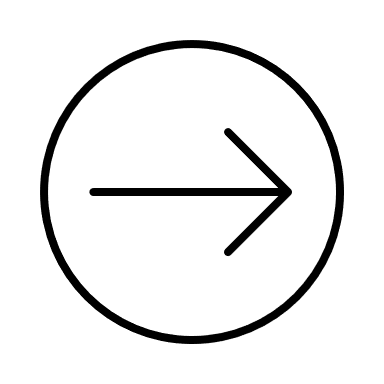